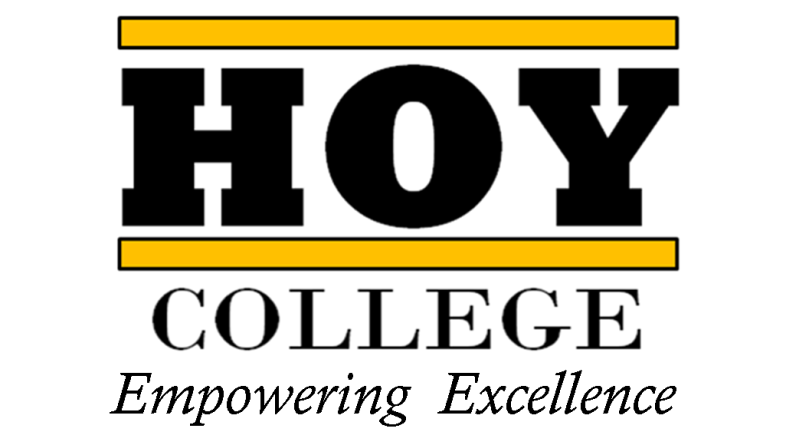 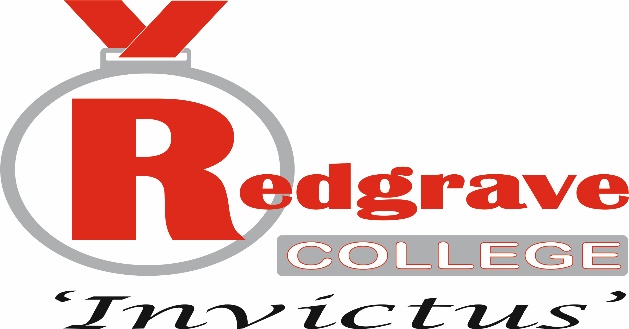 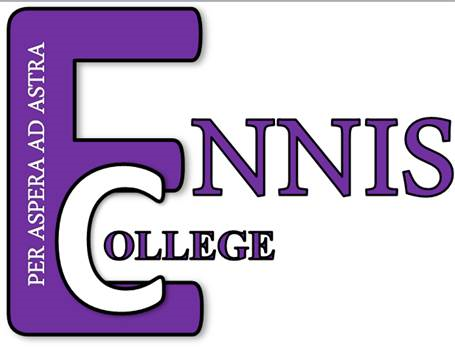 Head of College
Mrs Carter

Assistant Head of College
 Mr Harris

Form Tutors 
Mrs Perez Alonzo
Miss Ahmed
Miss Biggar
Ms Maynard
Miss Roffe
Mr Franklin 
Mr Mendlesohn
Head of College
Mrs Brown

Assistant Head of College
 Miss Field

Form Tutors 
Mrs Palin
Mr Smith
Mrs Farrin 
Ms Hart 
Mrs Rowe / Mrs Scott
Ms Casey
Mrs Allen Wood
Head of College
Miss Cowling

Assistant Head of College
 Miss Clark

Form Tutors
Miss Campion
Mr Goodman 
Miss Dinnegan 
Mr Brown 
Ms Woodard
Miss Chambers
Mrs Hassan
Staff contact
All pastoral communication to:

middlepastoral@barnwell.herts.sch.uk

This email account is monitored and your query or concern will be forwarded to the most relevant member of staff. Staff aim to reply to parents within 24 hours.
3 Step Plan
Behaviour Concerns
Standards – 30 minute detention. Combined and sat on a Friday afterschool

Low Level Disruption – 45 minute detention

Persistent Low Level Disruption- 60 minute detention

Friday extended detention- Between 3pm-6pm

Isolations – Completed on the Upper Campus from 8:30am-4pm

Exclusions
REWARDS
College Points
PRIDE Points
PRIDE
Passionate
Resilient
Innovative
Determined
Empathetic
How can you help at home?
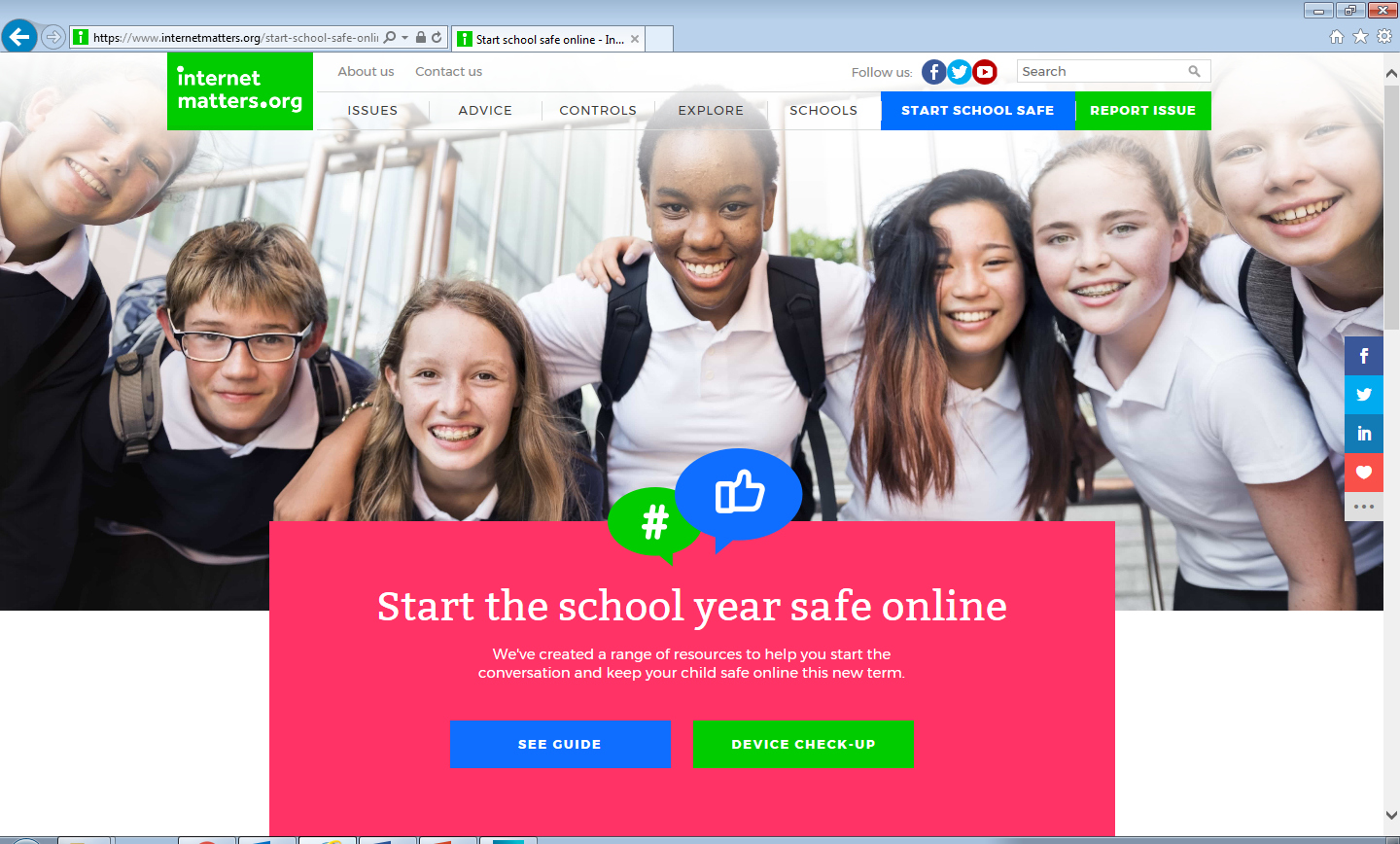 https://www.internetmatters.org/
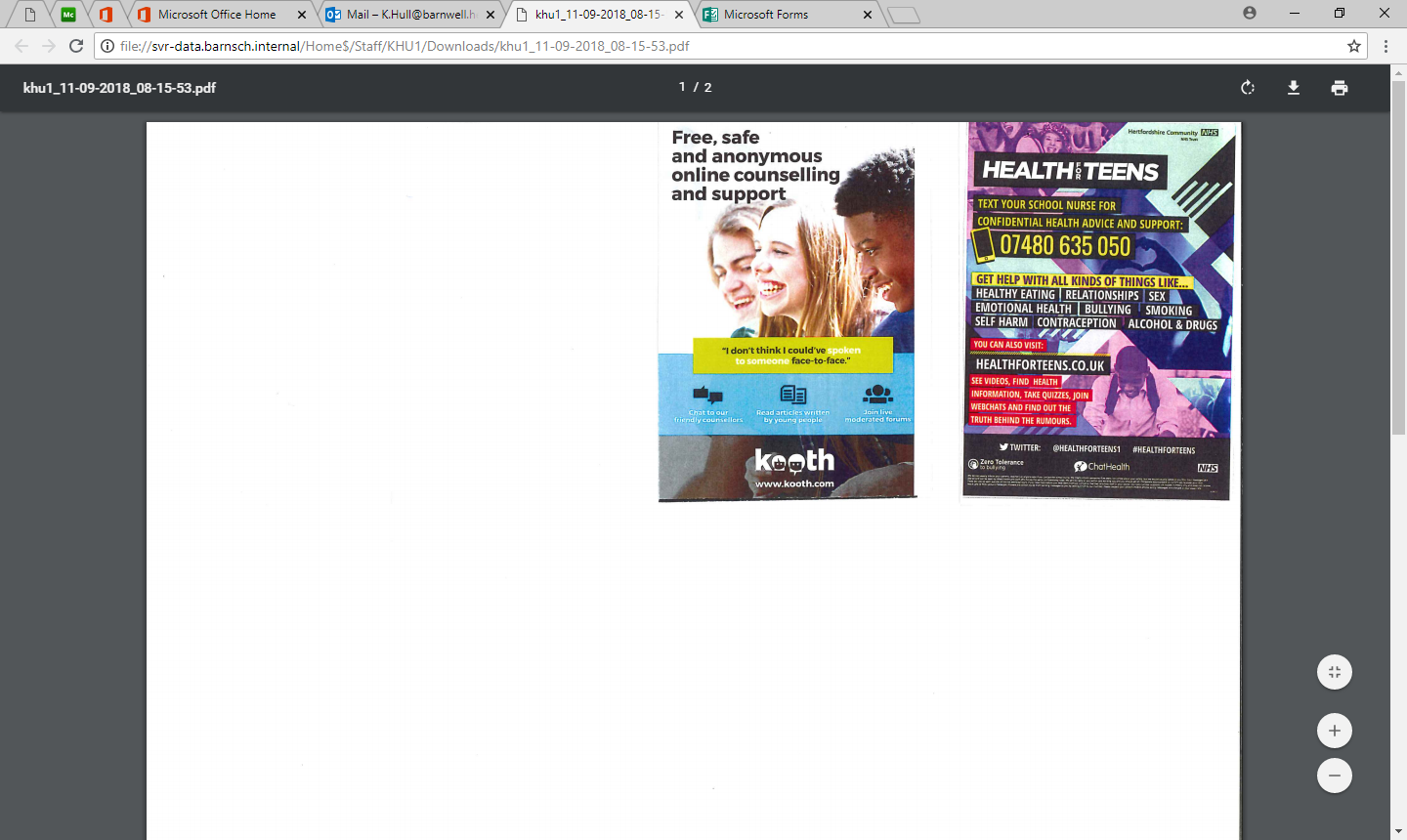 Further Support
There may be times when students need external support to help with issues in or outside of school. At Barnwell we pride ourselves on our student focussed approach and have a variety of agencies that support the school. 
If students cannot be supported in school, we are able to refer to more appropriate agencies. Please contact the pastoral team if additional support is required. 
Under the ‘parent support’ section of the school website, you can also find lots of helpful guides ranging from social media to anxiety and exam stress.
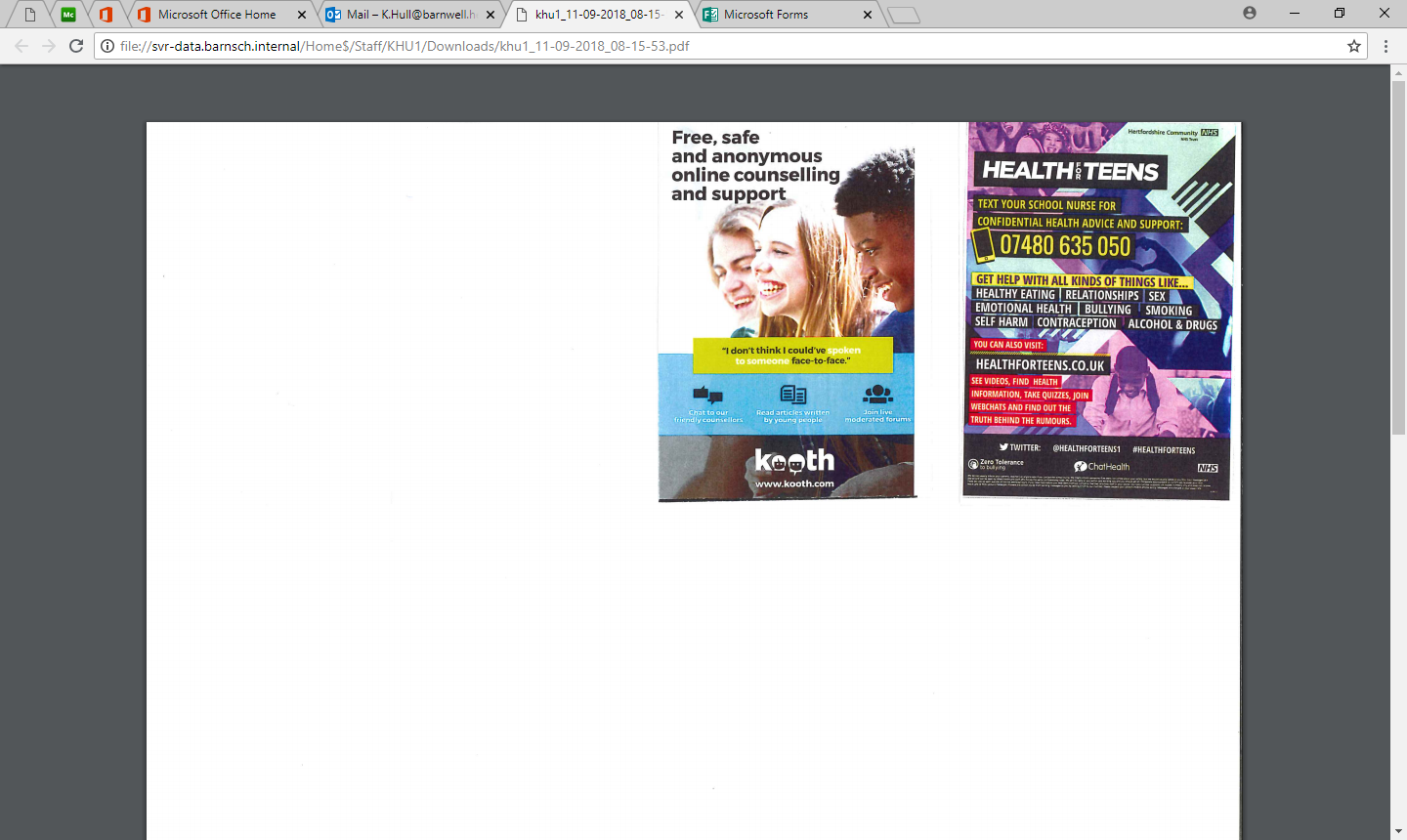